Объектно-ориентированное проектирование
Цели
Цель настоящей лекции – познакомить с подходом к проектированию программного обеспечения, в котором система представляется в виде взаимодействующих объектов. Прочитав эту лекцию, вы должны:
знать, что структуру программы можно представить в виде совокупности взаимодействующих объектов, управляющих собственным состоянием и операциями;
иметь представление об основных этапах процесса объектно-ориентированного проектирования;
понимать различные модели, которые используются при документировании объектно-ориентированной структуры;
познакомиться с представлением этих моделей с помощью UML.
Объектно-ориентированное проектирование представляет собой стратегию, в рамках которой разработчики системы вместо операций и функций мыслят в понятиях объекты. Программная система состоит из взаимодействующих объектов, которые имеют собственное локальное состояние и могут выполнять определенный набор операций, определяемый состоянием объекта (рис. 3.1). Объекты скрывают информацию о представлении состояний и, следовательно, ограничивают к ним доступ. Под процессом объектно-ориентированного проектирования подразумевается проектирование классов объектов и взаимоотношений между этими классами. Когда проект реализован в виде исполняемой программы, все необходимые объекты создаются динамически с помощью определений
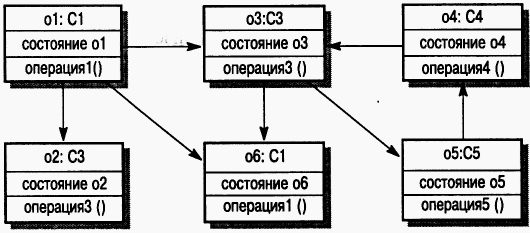 Рис. 3.1. Система взаимодействующих объектов
Объектно-ориентированное проектирование – только часть объектно-ориентированного процесса разработки системы, где на протяжении всего процесса создания ПО используется объектно-ориентированный подход. Этот подход подразумевает выполнение трех этапов.
 
Объектно-ориентированный анализ. Создание объектно-ориентированной модели предметной области приложения ПО. Здесь объекты отражают реальные объекты-сущности, также определяются операции, выполняемые объектами.
Объектно-ориентированное проектирование. Разработка объектно-ориентированной модели системы ПО (системной архитектуры) с учетом системных требований. В объектно-ориентированной модели определение всех объектов подчинено решению конкретной задачи.
Объектно-ориентированное программирование. Реализация архитектуры (модели) системы с помощью объектно-ориентированного языка программирования. Такие языки, например, Java, непосредственно выполняют реализацию определенных объектов и предоставляют средства для определения классов объектов.
Данные этапы могут "перетекать" друг в друга, т.е. могут не иметь четких рамок, причем на каждом этапе обычно применяется одна и та же система нотации. Переход на следующий этап приводит к усовершенствованию результатов предыдущего этапа путем более детального описания определенных ранее классов объектов и определения новых классов. Так как данные скрыты внутри объектов, детальные решения о представлении данных можно отложить до этапа реализации системы. В некоторых случаях можно также не спешить с принятием решений о расположении объектов и о том, будут ли эти объекты последовательными или параллельными. Все сказанное означает, что разработчики ПО не стеснены деталями реализации системы.
Объектно-ориентированные системы можно рассматривать как совокупность автономных и в определенной мере независимых объектов. Изменение реализации какого-нибудь объекта или добавление новых функций не влияет на другие объекты системы. Часто существует четкое соответствие между реальными объектами (например, аппаратными средствами) и управляющими ими объектами программной системы. Такой подход облегчает понимание и реализацию проекта.
   Потенциально все объекты являются повторно используемыми компонентами, так как они независимо инкапсулируют данные о состоянии и операции. Архитектуру ПО можно разрабатывать на базе объектов, уже созданных в предыдущих проектах. Такой подход снижает стоимость проектирования, программирования и тестирования ПО. Кроме того, появляется возможность использовать стандартные объекты, что уменьшает риск, связанный с разработкой программного обеспечения. Однако иногда повторное использование эффективнее всего реализовать с помощью коллекций объектов (компонентов или объектных структур), а не через отдельные объекты.
1. Объекты и классы объектов
В настоящее время широко используются понятия объект и объектно-ориентированный. Эти термины применяются к различным типам объектов, методам проектирования, системам и языкам программирования. Во всех случаях применяется общее правило, согласно которому объект инкапсулирует данные о своем внутреннем строении. Это правило отражено в определении объекта и класса объектов.
   Объект–это нечто, способное пребывать в различных состояниях и имеющее определенное множество операций. Состояние определяется как набор атрибутов объекта. Операции, связанные с объектом, предоставляют сервисы (функциональные возможности) другим объектам (клиентам) для выполнения определенных вычислений. Объекты создаются в соответствии с определением класса объектов, которое служит шаблоном для создания объектов. В него включены объявления всех атрибутов и операций, связанных с объектом данного класса.
Нотация, которая используется здесь для обозначения классов объектов, определена в UML. Класс объектов представляется как прямоугольник с названием класса, разделенный на две секции. В верхней секции перечислены атрибуты объектов. Операции, связанные с данным объектом, расположены в нижней секции. Пример такой нотации представлен на рис. 3.2, где показан класс объектов, моделирующий служащего некой организации. В UML термин операция является спецификацией некоторого действия, а термин метод обычно относится к реализации данной операции.
   Класс Работник определяется рядом атрибутов, в которых содержатся данные о служащих, в том числе их имена и адрес, коды социального обеспечения, налоговые коды и т.д. Конечно, на самом деле атрибутов, ассоциированных с классом, больше, чем изображено на рисунке. Определены также операции, связанные с объектами: принять (выполняется при поступлении на работу), уволить (выполняется при увольнении служащего из организации), пенсия (выполняется, если служащий становится пенсионером организации) и изменитьДанные (выполняется в случаях, если требуется внести изменения в имеющиеся данные о работнике).
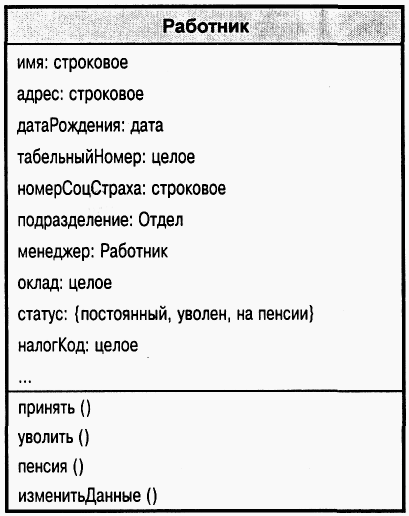 Рис. 3.2. Объект Работник
Взаимодействие между объектами осуществляется посредством запросов к сервисам (вызов методов) из других объектов и при необходимости путем обмена данными, требующимися для поддержки сервиса. Копии данных, необходимых для работы сервиса, и результаты работы сервиса передаются как параметры. Вот несколько примеров такого стиля взаимодействия.
 
// Вызов метода, ассоциированного с объектом Buffer (Буфер),
// который возвращает следующее значение в буфер
v = circularBuffer.Get () ;
// Вызов метода, связанного с объектом thermostat (термостат),
// который поддерживает нужную температуру
thermostat.setTemp (20);
В некоторых распределенных системах взаимодействие между объектами реализовано непосредственно в виде текстовых сообщений, которыми обмениваются объекты. Объект, получивший сообщение, выполняет его грамматический разбор, идентифицирует сервис и связанные с ним данные и запускает запрашиваемый сервис. Однако, если объекты сосуществуют в одной программе, вызовы методов реализованы аналогично вызовам процедур или функций в языках программирования, например, таких, как С или Ada.
   Если запросы к сервису реализованы именно таким образом, взаимодействие между объектами синхронно. Это означает, что объект, отправивший запрос к сервису, ожидает окончания выполнения запроса. Однако, если объекты реализованы как параллельные процессы или потоки, взаимодействие объектов может быть асинхронным. Отправив запрос к сервису, объект может продолжить работу и не ждать, пока сервис выполнит его запрос. Ниже в этом разделе показано, каким образом можно реализовать объекты как параллельные процессы.
Классы объектов можно упорядочить или в виде иерархии обобщения или в виде иерархии наследования, которые показывают отношения между основными и частными классами объектов. Эти частные классы объектов полностью совместимы с основными классами, но содержат больше информации. В системе обозначений UML направление обобщения указывается стрелками, направленными на родительский класс. В объектно-ориентированных языках программирования обобщение обычно реализуется через механизм наследования. Производный класс (класс-потомок) наследует атрибуты и операции от родительского класса.
   Пример такой иерархии изображен на рис. 3.3, где показаны различные классы работников. Классы, расположенные внизу иерархии, имеют те же атрибуты и операции, что и родительские классы, но могут содержать новые атрибуты и операции или же изменять имеющиеся в родительских классах. Если в модели используется имя родительского класса, значит, объект в системе может быть определен либо самим классом, либо любым из его потомков.
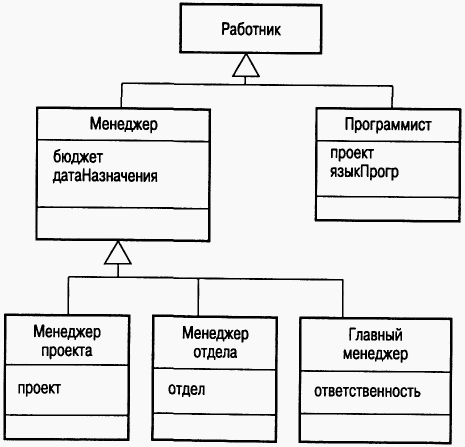 Рис. 3.3. Иерархия обобщения
На рис. 3.3 видно, что класс Менеджер обладает всеми атрибутами и операциями класса Работник и, кроме того, имеет два новых атрибута: ресурсы, которыми управляет менеджер (бюджет), и дата назначения его на должность менеджера (датаНазначения). Также добавлены новые атрибуты в класс Программист. Один из них определяет проект, над которым работает программист, другой характеризует уровень его профессионализма при использовании определенного языка программирования (языкПрогр). Таким образом, объекты класса Менеджер и Программист можно использовать вместо объектов класса Работник.
   Объекты, являющиеся членами класса объектов, взаимодействуют с другими объектами. Эти взаимоотношения моделируются с помощью описания связей (ассоциаций) между классами объектов. В UML связь обозначается линией, которая соединяет классы объектов, причем линия может быть снабжена информацией о данной связи. На рис. 3.4 показаны связи между объектами классов Работник и Отдел и между объектами классов Работник и Менеджер.
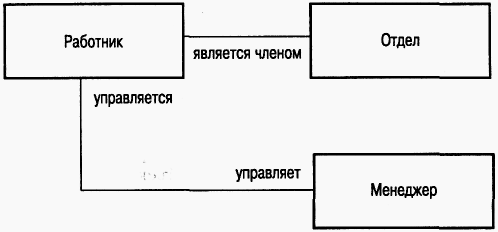 Рис. 3.4. Модель связей
Связи представляют самые общие отношения и часто используются в UML там, где требуется указать, что какое-то свойство объекта является связанным с объектом или же реализация метода объекта полагается на связанный объект. Однако в принципе тип связи может быть каким угодно. Одним из наиболее распространенных типов связи, который служит для создания новых объектов из уже имеющихся, является агрегирование.
1.1. Параллельные объекты
В общем случае объекты запрашивают сервис от любого объекта посредством передачи ему сообщения "запрос к сервису". Обычно нет необходимости в последовательном выполнении, при котором один объект ожидает завершения работы сервиса по сделанному запросу. Общая модель взаимодействия объектов позволяет их одновременное выполнение в виде параллельных процессов. Такие объекты могут выполняться на одном компьютере или на разных машинах как распределенные объекты.
   На практике в большинстве объектно-ориентированных языков программирования по умолчанию реализована модель последовательного выполнения, в которой запросы к сервисам объектов и вызовы функций реализованы одним и тем же способом. Например, на языке Java, когда объект, вызвавший объект theList (Список), создается из обычного класса объектов, это запишется так: 

theList.append(17)
Здесь вызывается метод append (добавить), связанный с объектом theList, который добавляет элемент 17 в список theList, а выполнение объекта, сделавшего вызов, приостанавливается до тех пор, пока не завершится операция добавления. Однако в Java существует очень простой механизм потоков (threads), который позволяет создавать параллельно выполняющиеся объекты. Поэтому объектно-ориентированную архитектуру программной системы можно преобразовать так, чтобы объекты стали параллельными процессами.
   Существует два типа параллельных объектов.
 
Серверы, в которых объект реализован как параллельный процесс с методами, соответствующими определенным операциям объекта. Методы запускаются в ответ на внешнее сообщение и могут выполняться параллельно с методами, связанными с другими объектами. По окончании всех действий выполнение объекта приостанавливается, и он ожидает дальнейших запросов к сервису.
Активные объекты, у которых состояние может изменяться посредством операций, выполняющихся внутри самого объекта. Процесс, представляющий объект, постоянно выполняет эти операции, а, следовательно, никогда не останавливается.
Серверы наиболее полезны в распределенных средах, где вызывающий и вызываемый объекты выполняются на разных компьютерах. Время ответа, которое требуется сервису, заранее не известно, поэтому где только можно следует спроектировать систему так, чтобы объект, отправивший запрос к сервису, не ждал, пока сервис выполнит запрос. Также серверы могут использоваться на одной машине, где им требуется некоторое время для выполнения запроса (например, печать документа) и где есть вероятность отправки запросов к сервису от нескольких разных объектов.
Активные объекты используются там, где объектам необходимо обновлять свое состояние через определенные интервалы времени. Такие объекты характерны для систем реального времени, в которых объекты связаны с аппаратными устройствами, собирающими информацию из окружения среды. Методы объектов позволяют другим объектам получить доступ к информации, определяющей состояние объекта.
   В листинге 3.1 показано, как на языке Java можно определить и реализовать активный объект. Данный класс объектов представляет бортовой радиомаяк-ответчик (transponder) самолета. С помощью спутниковой навигационной системы радиомаяк-ответчик отслеживает положение самолета. Он может отвечать на сообщения, приходящие от компьютеров, управляющих воздушными полетами. В ответ на запрос метод givePosition сообщает текущее положение самолета.
Листинг 3.1. Реализация активного объекта, использующего потоки языка Java
class Transponder extends Thread { 
Position currentPosition ; 
Coords cl, c2 ; 
Satellite satl, sat2 ; 
Navigator theNavigator ;
 
public Position givePosition () 
{
return currentPosition; 
}
public void run () 
{
while (true) 
{
cl = satl.position (); 
c2 = sat2.position ();
currentPosition = theNavigator.compute (cl, c2) ; 
} 
} 
}//Transponder
Данный объект реализован как поток, где в непрерывном цикле метода run содержится код, вычисляющий положение самолета с помощью сигналов, полученных от спутников. В Java потоки создаются с помощью встроенного класса Thread (Поток), выступающего в объявлении классов в качестве базового.
2. Процесс объектно-ориентированного проектирования
В этом разделе процесс объектно-ориентированного проектирования показан на примере разработки структуры управляющей программной системы, встроенной в автоматизированную метеостанцию. Как отмечалось выше, есть несколько методов объектно-ориентированного проектирования, причем какого-либо предпочтительного метода или процесса проектирования не существует. Рассматриваемый здесь процесс является достаточно общим, т.е. состоит из операций, характерных для большинства процессов объектно-ориентированного проектирования. В этом отношении он сравним с процессом, предлагаемым языком UML, однако я значительно упростил его.
Общий процесс объектно-ориентированного проектирования состоит из нескольких этапов.
 
Определение рабочего окружения системы и разработка моделей ее использования.
Проектирование архитектуры системы.
Определение основных объектов системы.
Разработка моделей архитектуры системы.
Определение интерфейсов объекта.
Процесс проектирования нельзя представить в виде простой схемы, в которой предполагается четкая последовательность этапов. Фактически все перечисленные этапы в значительной мере можно выполнять параллельно, с взаимным влиянием друг на друга. Как только разработана архитектура системы, определяются объекты и (частично или полностью) интерфейсы. После создания моделей объектов отдельные объекты можно переопределить, а это может привести к изменениям в архитектуре системы. Далее в этом разделе каждый этап процесса проектирования обсуждается отдельно.
   Пример ПО, которым я воспользуюсь для иллюстрации объектно-ориентированного проектирования, представляет собой часть системы, создающей метеорологические карты на основе автоматически собранных метеорологических данных. Подробное перечисление требований для такой системы займет много страниц. Однако, даже ограничившись кратким описанием системы, можно разработать ее общую архитектуру.
Одним из требований системы построения карты погоды является регулярное обновление метеорологических карт на основе данных, полученных от удаленных метеостанций и других источников, например, наблюдателей, метеозондов и спутников. В ответ на запрос регионального компьютера системы обслуживания метеостанций передают ему свои данные.
   Региональная компьютерная система объединяет данные из различных источников. Собранные данные архивируются и с помощью данных из этого архива и базы данных цифровых карт создается набор локальных метеорологических карт. Карты можно распечатать, направив их на специальный принтер, или же отобразить в разных форматах.
Из данного описания видно, что одна часть общей системы занимается сбором данных, другая обобщает данные, полученные из различных источников, третья выполняет архивирование данных и наконец четвертая создает метеорологические карты. На рис. 3.5 изображена одна из возможных архитектур системы, которую можно построить на основе предложенного описания. Она представляет собой многоуровневую архитектуру, в которой отражены все этапы обработки данных в системе, т.е. сбор данных, обобщение данных, архивирование данных и создание карт. Такая многоуровневая архитектура вполне годится для нашей системы, так как каждый этап основывается только на обработке данных, выполненной на предыдущем этапе.
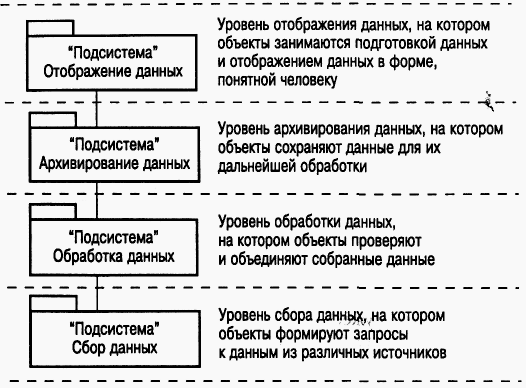 Рис. 3.5. Многоуровневая архитектура системы построения карт погоды
На рис. 3.5 показаны все уровни системы. Названия уровней заключены в прямоугольники, что в нотации UML обозначает подсистемы. Прямоугольники UML (т.е. подсистемы) – это набор объектов и других подсистем. Я использую здесь это обозначение, чтобы показать, что каждый уровень включает в себя множество других компонентов.
   На рис. 3.6 изображена расширенная модель архитектуры, в которой показаны компоненты подсистем. Эти компоненты также очень абстрактны и построены на информации, содержащейся в описании системы. Продолжим рассматривать этот пример, уделяя особое внимание подсистеме Метеостанция, которая является частью уровня Сбор данных.
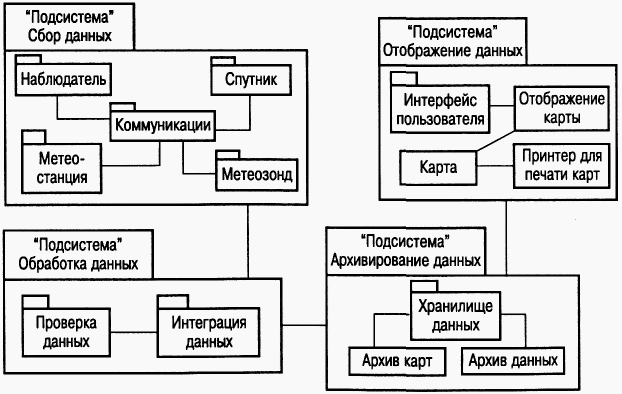 Рис. 3.6. Подсистемы в системе построения карт погоды
2.1. Окружение системы и модели ее использования
Первый этап в любом процессе проектирования состоит в выявлении взаимоотношений между проектируемым программным обеспечением и его окружением. Выявление этих взаимоотношений помогает решить, как обеспечить необходимую функциональность системы и как структурировать систему, чтобы она могла эффективно взаимодействовать со своим окружением.
   Модель окружения системы и модель использования системы представляют собой две дополняющие друг друга модели взаимоотношений между данной системой и ее окружением.

Модель окружения системы – это статическая модель, которая описывает другие системы из окружения разрабатываемого ПО.
Модель использования системы – динамическая модель, которая показывает взаимодействие данной системы со своим окружением.
Модель окружения системы можно представить с помощью схемы связей (см. рис. 3.4), которая дает простую блок-схему общей архитектуры системы. С помощью пакетов языка UML ее можно представить в развернутом виде как совокупность подсистем (см. рис. 3.6). Такое представление показывает, что рабочее окружение системы Метеостанция находится внутри подсистемы, занимающейся сбором данных. Там же показаны другие подсистемы, которые образуют систему построения карт погоды.
При моделировании взаимодействия системы с ее окружением применяется абстрактный подход, который не требует больших объемов данных для описания этих взаимодействий. Подход, предлагаемый UML, состоит в том, чтобы разработать модель вариантов использования, в которой каждый вариант представляет собой определенное взаимодействие с системой. В модели вариантов использования каждое возможное взаимодействие изображается в виде эллипса, а внешняя сущность, включенная во взаимодействие, представлена стилизованной фигуркой человека. В нашем примере внешняя сущность, хотя и представлена фигуркой человека, является системой обработки метеорологических данных.
   Модель вариантов использования для метеостанции показана на рис. 3.7. В этой модели метеостанция взаимодействует с внешними объектами во время запуска и завершения работы, при составлении отчетов на основе собранных данных, а также при тестировании и калибровке метеорологических приборов.
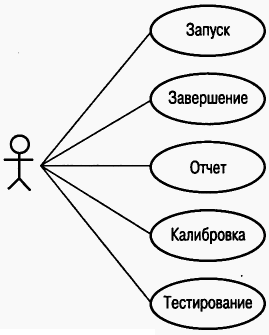 Рис. 3.7. Варианты использования метеостанции
Каждый из имеющихся вариантов использования можно описать с помощью простого естественного языка. Такое описание помогает разработчикам проекта идентифицировать объекты в системе и понять, что система должна делать. Я использую стилизованную форму описания, которая четко определяет, как происходит обмен информацией, как инициируется взаимодействие и т.д. Эта форма описания показана в табл. 3.1, где представлен вариант использования Отчет (см. рис. 3.7).
Таблица 3.1. Описание варианта использования Отчет
Конечно, для описания вариантов использования можно прибегнуть к любой другой методике при условии, что предложенное описание краткое и понятное. Как правило, требуется разработать описания для всех вариантов использования, имеющихся в данной модели.
   Описание вариантов использования помогает идентифицировать объекты и операции в системе. Из описания варианта использования Отчет видно, что в системе должны быть объекты, представляющие приборы для сбора метеорологических данных, а также объекты, предоставляющие итоговые метеорологические данные. Должны также быть операции, формирующие запрос, и операции, пересылающие метеорологические данные.
2.2. Проектирование архитектуры
Когда взаимодействия между проектируемой системой ПО и ее окружением определены, эти данные можно использовать как основу для разработки архитектуры системы. Конечно, при этом необходимо применять знания об общих принципах проектирования системных архитектур и данные о конкретной предметной области.
   Автоматизированная метеостанция является относительно простой системой, поэтому ее архитектуру можно вновь представить как многоуровневую модель. На рис. 3.8 внутри большого прямоугольника Метеостанция расположены три прямоугольника UML. Здесь я использовал систему нотации UML (текст в прямоугольниках с загнутыми углами) с тем, чтобы представить дополнительную информацию.
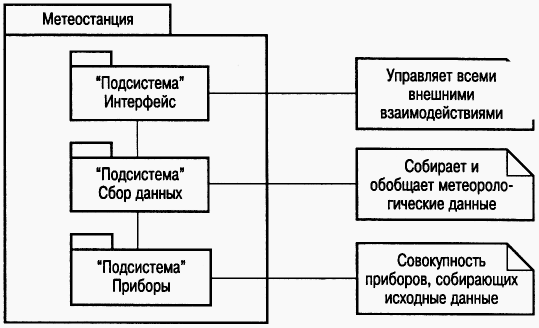 Рис. 3.8. Архитектура метеостанции
В программном обеспечении метеостанции можно выделить три уровня.
 
Уровень интерфейсов, который занимается всеми взаимодействиями с другими частями системы и предоставлением внешних интерфейсов системы.
Уровень сбора данных, управляющий сбором данных с приборов и обобщающий метеорологические данные перед отправкой их в систему построения карт погоды.
Уровень приборов, в котором представлены все приборы, используемые в процессе сбора исходных метеорологических данных.
 
   В общем случае следует попытаться разложить систему на части так, чтобы архитектура была как можно проще. Согласно хорошему практическому правилу, модель архитектуры должна состоять не более чем из семи основных объектов. Каждый такой объект можно описать отдельно, однако для того, чтобы отобразить структуру этих объектов и их взаимосвязи, можно воспользоваться схемой, подобной показанной на рис. 3.6.
2.3. Определение объектов
Перед выполнением данного этапа проектирования уже должны быть сформированы представления относительно основных объектов проектируемой системы. В системе метеостанции очевидно, что приборы являются объектами и требуется по крайней мере один объект на каждом уровне архитектуры. Это проявление основного принципа, согласно которому объекты обычно появляются в процессе проектирования. Вместе с тем требуется определить и документировать все другие объекты системы.
   Хотя этот раздел назван "Определение объектов", на самом деле на данном этапе проектирования определяются классы объектов. Структура системы описывается в терминах этих классов. Классы объектов, определенные ранее, неизбежно получают более детальное описание, поэтому иногда приходится возвращаться на данный этап проектирования для переопределения классов.
Существует множество подходов к определению классов объектов.
 
Использование грамматического анализа естественного языкового описания системы. Объекты и атрибуты – это существительные, операции и сервисы – глаголы. Такой подход реализован в иерархическом методе объектно-ориентированного проектирования, который широко используется в аэрокосмической промышленности Европы.
Использование в качестве объектов ПО событий, объектов и ситуаций реального мира из области приложения, например самолетов, ролевых ситуаций менеджера, взаимодействий, подобных интерактивному общению на научных конференциях и т.д. Для реализации таких объектов могут потребоваться специальные структуры хранения данных (абстрактные структуры данных).
Применение подхода, при котором разработчик сначала полностью определяет поведение системы. Затем определяются компоненты системы, отвечающие за различные поведенческие акты (режимы работы системы), при этом основное внимание уделяется тому, кто инициирует и, кто осуществляет данные режимы. Компоненты системы, отвечающие за основные режимы работы, считаются объектами.
Применение подхода, основанного на сценариях, в котором по очереди определяются и анализируются различные сценарии использования системы. Поскольку анализируется каждый сценарий, группа, отвечающая за анализ, должна идентифицировать необходимые объекты, атрибуты и операции. Метод анализа, при котором аналитики и разработчики присваивают роли объектам, показывает эффективность подхода, основанного на сценариях.
Каждый из описанных подходов помогает начать процесс определения объектов. Но для описания объектов и классов объектов необходимо использовать информацию, полученную из разных источников. Объекты и операции, первоначально определенные на основе неформального описания системы, вполне могут послужить отправной точкой при проектировании. Затем для усовершенствования и расширения описания первоначальных объектов можно использовать дополнительную информацию, полученную из области применения ПО или анализа сценариев. Дополнительную информацию также можно получить в ходе обсуждения с пользователями разрабатываемой системы или анализа имеющихся систем.
   При определении объектов метеостанции я использую смешанный подход. Чтобы описать все объекты, потребуется много места, поэтому на рис. 3.9 я показал только пять классов объектов. ПочвенныйТермометр, Анемометр и Барометр являются объектами области приложения, а объекты Метеостанция и МетеоДанные определены на основе описания системы и описания сценариев (вариантов использования).
Все объекты связаны с различными уровнями в архитектуре системы.
 
Класс объектов Метеостанция предоставляет основной интерфейс метеостанции при работе с внешним окружением. Поэтому операции класса соответствуют взаимодействиям, показанным на рис. 3.7. В данном случае, чтобы описать все эти взаимодействия, я использую один класс объектов, но в других проектах для представления интерфейса системы, возможно, потребуется использовать несколько классов.
Класс объектов МетеоДанные инкапсулирует итоговые данные от различных приборов метеостанции. Связанные с ним операции собирают и обобщают данные.
Классы объектов ПочвенныйТермометр, Анемометр и Барометр отображают реальные аппаратные средства метеостанции, соответствующие операции этих классов должны управлять данными приборами.
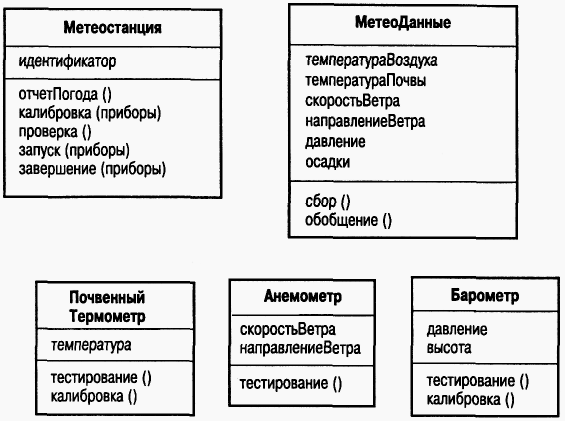 Рис. 3.9. Примеры классов объектов системы метеостанции
На этом этапе проектирования знания из области приложения ПО можно использовать для идентификации будущих объектов и сервисов. В нашем примере известно, что метеостанции обычно расположены в удаленных местах. Они оснащены различными приборами, которые иногда дают сбой в работе. Отчет о неполадках в приборах должен отправляться автоматически. А это значит, что необходимы атрибуты и операции, которые проверяли бы правильность функционирования приборов. Кроме того, необходимо идентифицировать данные, собранные со всех станций; таким образом, каждая метеостанция должна иметь собственный идентификатор.
   Я решил не создавать объекты, ассоциированные с активными объектами каждого прибора. Чтобы снять данные в нужное время, объекты приборов вызывают операцию сбор объекта МетеоДанные. Активные объекты имеют собственное управление, в нашем примере предполагается, что каждый прибор сам определяет, когда нужно проводить замеры. Однако такой подход имеет недостаток: если принято решение изменить временной интервал сбора данных или если разные метеостанции собирают данные через разные промежутки времени, тогда необходимо вводить новые классы объектов. Создавая объекты приборов, снимающие показания по запросу, любые изменения в стратегии сбора данных можно легко реализовать без изменения объектов, связанных с приборами.
2.4. Модели архитектуры
Модели системной архитектуры показывают объекты и классы объектов, составляющих систему, и при необходимости типы взаимоотношений между этими объектами. Такие модели служат мостом между требованиями к системе и ее реализацией. А это значит, что к данным моделям предъявлены противоречивые требования. Они должны быть абстрактными настолько, чтобы лишние данные не скрывали отношения между моделью архитектуры и требованиями к системе. Однако, чтобы программист мог принимать решения по реализации, модель должна содержать достаточное количество информации.
Эти противоречие можно обойти, разработав несколько моделей разного уровня детализации. Там, где существуют тесные рабочие связи между разработчиками требований, проектировщиками и программистами, можно обойтись одной обобщенной моделью. В этом случае конкретные решения по архитектуре системы можно принимать в процессе реализации системы. Когда связи между разработчиками требований, проектировщиками и программистами не такие тесные (например, если система проектируется в одном подразделении организации, а реализуется в другом), требуется более детализированная модель.
   Следовательно, в процессе проектирования важно решить, какие требуется модели и какой должна быть степень их детализации. Это решение зависит также от типа разрабатываемой системы. Систему последовательной обработки данных можно спроектировать на основе встроенной системы реального времени разными способами с использованием различных моделей архитектуры. Существует множество систем, которым требуются все виды моделей. Но уменьшение числа созданных моделей сокращает расходы и время проектирования.
Существует два типа объектно-ориентированных моделей системной архитектуры.
 
Статические модели, которые описывают статическую структуру системы в терминах классов объектов и взаимоотношений между ними. Основными взаимоотношениями, которые документируются на данном этапе, являются отношения обобщения, отношения "используют-используются" и структурные отношения.
Динамические модели, которые описывают динамическую структуру системы и показывают взаимодействия между объектами системы (но не классами объектов). Документируемые взаимодействия содержат последовательность составленных объектами запросов к сервисам и описывают реакцию системы на взаимодействия между объектами.
В языке моделирования UML поддерживается огромное количество возможных статических и динамических моделей. Буч предлагает девять различных типов схем для представления моделей. Чтобы показать все модели, не хватит места, да и не все из них пригодны для примера с метеостанцией. Здесь рассматриваются три типа моделей.
 
Модели подсистем, которые показывают логически сгруппированные объекты. Они представлены с помощью диаграммы классов, в которой каждая подсистема обозначается как пакет. Модели подсистем являются статическими.
Модели последовательностей, которые показывают последовательность взаимодействий между объектами. Они представляются в UML с помощью диаграмм последовательности или кооперативных диаграмм. Это динамические модели.
Модели конечного автомата, которые показывают изменение состояния отдельных объектов в ответ на определенные события. В UML они представлены в виде диаграмм состояния. Модели конечного автомата являются динамическими.
Другие типы моделей рассмотрены ранее в этой и предыдущих главах. Модели вариантов использования показывают взаимодействия с системой, модели объектов дают описание классов объектов (см. рис. 3.2), модели обобщения и наследования показывают, какие классы являются обобщениями других классов, модель агрегирования выявляет взаимосвязи между коллекциями объектов.
   С моей точки зрения, модель подсистем является одной из наиболее важных и полезных статических моделей, поскольку показывает, как можно организовать систему в виде логически связанных групп объектов. Мы уже встречали примеры такого типа модели на рис. 3.6, где изображены подсистемы системы построения карт погоды. В UML пакеты являются структурами инкапсуляции и не отображаются непосредственно в объектах разрабатываемой системы. Однако они могут отображаться, например, в виде библиотек Java.
   На рис. 3.10 показаны объекты подсистем метеостанции. В данной модели также представлены некоторые связи. Например, объект КонтроллерКоммуникаций связан с объектом Метеостанция, а объект Метеостанция связан с пакетом Сбор данных. Совместная модель пакетов и классов объектов позволяет показать логически сгруппированные системные элементы.
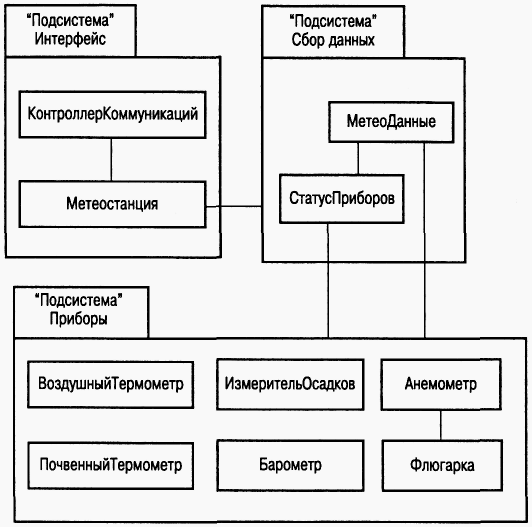 Рис. 3.10. Пакеты системы метеостанции
Модель последовательностей – одна из наиболее полезных и наглядных динамических моделей, которая в каждом узле взаимодействия документирует последовательность происходящих между объектами взаимодействий. Опишем основные свойства модели последовательности.
 
Объекты, участвующие во взаимодействии, располагаются горизонтально вверху диаграммы. От каждого объекта исходит пунктирная вертикальная линия – линия жизни объекта.
Время направлено сверху вниз по пунктирным вертикальным линиям. Поэтому в данной модели легко увидеть последовательность операций.
Взаимодействия между объектами представлены маркированными стрелками, связывающими вертикальные линии. Это не поток данных, а представление сообщений или событий, основных в данном взаимодействии.
Тонкий прямоугольник на линии жизни объекта обозначает интервал времени, в течение которого данный объект был управляющим объектом системы. Объект берет на себя управление в верхней части прямоугольника и передает управление другому объекту внизу прямоугольника. Если в системе имеется иерархия вызовов, то управление не передается до тех пор, пока не завершится последний возврат в вызове первоначального метода.
Сказанное выше проиллюстрировано на рис. 3.11, где изображена последовательность взаимодействий в тот момент, когда внешняя система посылает метеостанции запрос на получение данных. Диаграмму можно прокомментировать следующим образом.
 
Объект:КонтроллерКоммуникаций, являющийся экземпляром одноименного класса, получает внешний запрос "отправить отчет о погоде". Он подтверждает получение запроса. Половинная стрелка показывает, что, отправив сообщение, объект не ожидает ответа.
Этот объект отправляет сообщение объекту, который является экземпляром класса Метеостанция, чтобы создать метеорологический отчет. Объект:КонтроллерКоммуникаций затем приостанавливает работу (его прямоугольник управления заканчивается). Используемый стиль стрелок показывает, что объекты:КонтроллерКоммуникаций и:Метеостанция могут выполняться параллельно.
Объект, который является экземпляром класса Метеостанция, отправляет сообщение объекту:МетеоДанные, чтобы подвести итоги по метеорологическим данным. Здесь другой стиль стрелок указывает на то, что объект:Метеостанция ожидает ответа.
После составления сводки, управление передается объекту:Метеостанция. Пунктирная стрелка обозначает возврат управления.
Этот объект передает сообщение объекту:КонтроллерКоммуникаций, из которого был прислан запрос, чтобы передать данные в удаленную систему. Затем объект:Метеостанция приостанавливает работу.
Объект:КонтроллерКоммуникаций передает сводные данные в удаленную систему, получает подтверждение и затем переходит в состояние ожидания следующего запроса.
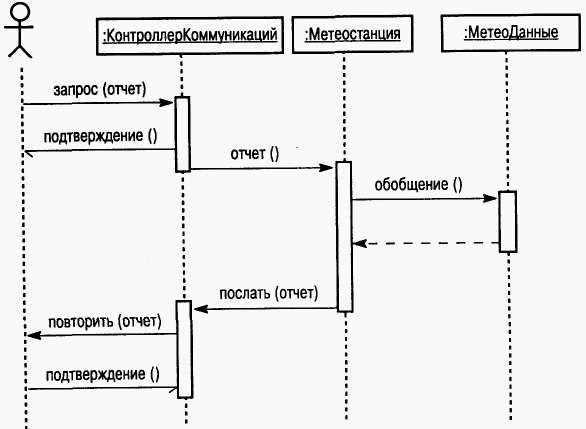 Рис. 3.11. Последовательность операций во время сбора данных
Из диаграммы последовательностей видно, что объекты КонтроллерКоммуникаций и Метеостанция в действительности являются параллельными процессами, выполнение которых может приостанавливаться и снова возобновляться. Здесь существенно, что экземпляр объекта КонтроллерКоммуникаций получает сообщения от внешней системы, расшифровывает полученные сообщения и инициализирует действия метеостанции.
   При документировании проекта для каждого значительного взаимодействия необходимо создавать диаграмму последовательностей. Если разрабатывается модель вариантов использования, то диаграмму последовательности нужно создавать для каждого заданного варианта.
   Диаграммы последовательностей обычно применяются при моделировании комбинированного поведения групп объектов, однако при желании можно также показать поведение одного объекта в ответ на обрабатываемые им сообщения. В UML для описания моделей конечного автомата используются диаграммы состояний.
   На рис. 3.12 представлена диаграмма состояния объекта Метеостанция, которая показывает реакцию объекта на запросы от разных сервисов.
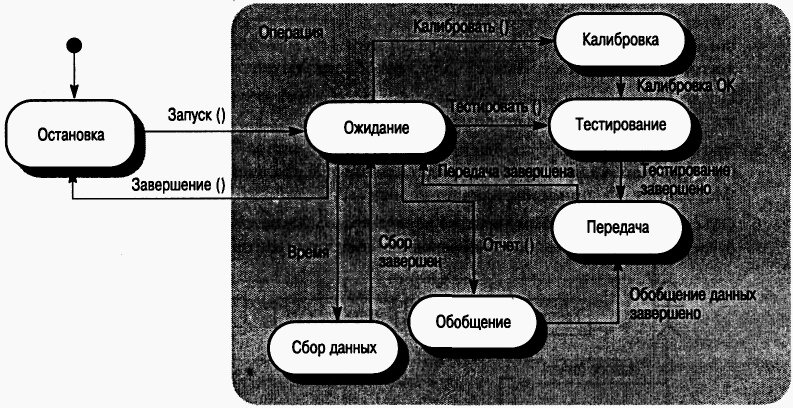 Рис. 3.12. Диаграмма состояний объекта Метеостанция
Эту диаграмму можно прокомментировать следующим образом.

Если объект находится в состоянии Останов, он может отреагировать только сообщением запуск(). Затем он переходит в состояние ожидания дальнейших сообщений. Немаркированная стрелка с черным кружком указывает на то, что это состояние является начальным.
В состоянии Ожидание система ожидает дальнейших сообщений. При получении сообщения завершение() объект возвращается в состояние завершения работы Останов.
Если получено сообщение отчет(), то система переходит в состояние обобщения данных Обобщение, а затем в состояние передачи данных Передача, в котором информация передается через объект КонтроллерКоммуникаций. Затем система возвращается в состояние ожидания.
Получив сообщение калибровать(), система последовательно проходит через состояния калибровки, тестирования, передачи и лишь после этого переходит в состояние ожидания. В случае получения сообщения тестировать(), система сразу переходит в состояние тестирования.
Если получен сигнал время, система переходит в состояние сбора данных, в котором она собирает данные от приборов. Каждый прибор по очереди также получает инструкцию "снять свои данные".
 
   Обычно не нужно создавать диаграммы состояний для всех определенных в системе объектов. Большинство объектов относительно просты, и модель конечного автомата просто излишняя.
2.5. Специфицирование интерфейсов объектов
Важной частью любого процесса проектирования является специфицирование интерфейсов между различными компонентами системы. Интерфейсы необходимо определить так, чтобы объекты и другие компоненты можно было проектировать параллельно. Определив интерфейс, разработчики других объектов могут считать, что интерфейс уже реализован.
   Одному объекту не обязательно должен соответствовать один интерфейс. Один и тот же объект может иметь несколько интерфейсов, причем каждый из них предлагает свой способ поддержки методов. Такая поддержка имеется непосредственно в Java, где интерфейсы объявляются отдельно от объектов и объекты "реализуют" интерфейсы. Другими словами, через один интерфейс можно получить доступ к набору объектов.
Проектирование интерфейсов объектов связано со спецификацией интерфейса в объекте или группе объектов. Под этим подразумевается определение сигнатур и семантик сервисов, которые поддерживаются этим объектом или группой объектов. В UML интерфейсы можно определить подобно диаграмме классов. Однако раздела свойств там нет, поэтому в стандарте UML шаблон «интерфейс» следует включать в именную часть.
   Я предпочитаю альтернативный подход, в котором при определении интерфейса применяется язык программирования. В листинге 3.2 показана спецификация интерфейса на языке Java для метеостанции. По мере усложнения интерфейсов такой подход оказывается более эффективным, так как для обнаружения ошибок и противоречий в описании интерфейса можно воспользоваться средствами проверки синтаксиса, имеющимися в компиляторе языка программирования. Из представленного описания видно, что некоторые методы могут использовать разное количество параметров. Например, метод завершение без параметров применяется к целой станции, а тот же метод с параметрами может отключить один прибор.
Листинг 3.2. Описание интерфейса метеостанции
 
interface Метеостанция {
 
public void Метеостанция();
 
public void запуск();
public void запуск (Прибор i);
 
public void завершение();
public void завершение(Прибор i) ;
 
public void отчетПогода();
 
public void тестировать();
public void тестировать(Прибор i);
 
public void калибровать(Прибор i); 
 
public int получитьИдНомер(); 
 
}//Метеостанция
3. Модификация системной архитектуры
Главное преимущество объектно-ориентированного подхода к проектированию системы состоит в том, что он упрощает задачу внесения изменений в системную архитектуру, поскольку представление состояния объекта не оказывает на нее никакого влияния. Изменение внутренних данных объекта не должно влиять на другие объекты системы. Более того, так как объекты слабо связаны между собой, обычно новые объекты просто вставляются без значительных воздействий на остальные компоненты системы.
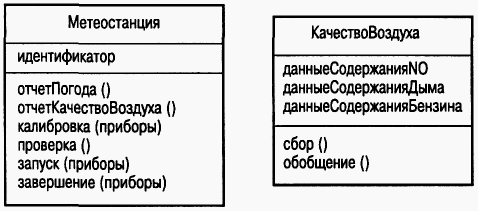 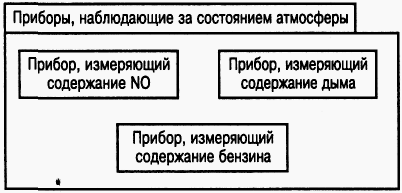 Рис. 3.13. Новые объекты для наблюдения за загрязнением воздуха
Чтобы проиллюстрировать стабильность объектно-ориентированного подхода, предположим, что в каждую метеостанцию потребовалось добавить возможность наблюдения за степенью загрязнения окружающей среды, т.е. необходимо добавить приборы, измеряющие состав воздуха, чтобы вычислить количество различных загрязнителей. Снятые измерения по загрязнению воздуха передаются с таким же интервалом времени, что и остальные метеорологические данные. Для модификации проекта необходимо внести ряд изменений.
 
Класс объектов, именуемый КачествоВоздуха следует вставить как часть объекта Метеостанция на одном уровне с объектом МетеоДанные.
В объект Метеостанция необходимо добавить метод отчетКачествоВоздуха, чтобы информация о состоянии воздуха отправлялась на центральный компьютер. Программу управления метеостанцией необходимо изменить так, чтобы при получении запроса с верхнего уровня объекта Метеостанция осуществлялся автоматический сбор данных по загрязнению воздуха.
Необходимо добавить объекты, которые представляют типы приборов, измеряющих степень загрязнения воздуха. В нашем примере можно добавить приборы, которые измеряли бы уровень оксида натрия, дыма и паров бензина.
На рис. 3.13 показан объект Метеостанция и новые объекты, добавленные в систему. За исключением самого верхнего уровня системы (объект Метеостанция) в имеющиеся объекты не потребовалось вносить изменений. Добавление в систему сбора данных о загрязнении воздуха не оказало никакого влияния на сбор метеорологических данных.
КЛЮЧЕВЫЕ ПОНЯТИЯ
При объектно-ориентированном проектировании основные компоненты программной системы представляются как объекты со своими состояниями и операциями.
Объекты предоставляют сервисы (методы) другим объектам и создаются в реальном времени на основе определения класса объектов.
Объекты могут быть реализованы последовательно и параллельно. Параллельный объект может быть пассивным, у которого состояние изменяется только через его интерфейс, или активным, который может изменять свое состояние без вмешательства извне.
Унифицированный язык моделирования UML создан для поддержания систем нотаций, которые применяются при документировании объектно-ориентированных проектов.
Процесс объектно-ориентированного проектирования состоит из следующих этапов: проектирование архитектуры системы, идентификация объектов системы, описание архитектуры различными моделями объектов и документирование интерфейсов объектов.
В процессе объектно-ориентированного проектирования возможно создание ряда различных моделей. Все модели можно разделить на статические (модели классов, модели обобщения, модели агрегирования) и динамические (модели последовательностей, модели конечного автомата).
Следует четко определять интерфейсы объектов, так как они используются другими объектами. Для документирования интерфейсов объектов можно использовать языки программирования, например, Java.
Важным преимуществом объектно-ориентированного проектирования является то, что он упрощает процесс модификации системы.
Упражнения
3.1. Объясните, почему в проектировании систем применение подхода, который полагается на слабо связанные объекты, скрывающие информацию о своем представлении, приводит к созданию системной архитектуры, которую затем можно легко модифицировать.
3.2. Покажите на примерах разницу между объектом и классом объектов.
3.3. При каких условиях можно разрабатывать систему, в которой объекты выполняются параллельно?
3.4. С помощью графической системы нотации UML спроектируйте следующие классы объектов с определенными атрибутами и операциями:
телефон;
принтер персонального компьютера;
персональная стереосистема;
банковские расчеты;
каталог библиотеки.
3.5. Разработайте более детальный проект метеостанции, добавив описания интерфейсов объектов, изображенных на рис. 3.9. Они могут быть записаны с помощью языков Java, C++ или UML.
3.6. Разработайте проект метеостанции, показывающий взаимодействие между подсистемой сбора данных и приборами, собирающими данные. Воспользуйтесь диаграммой последовательностей.
3.7. Определите возможные объекты в следующих системах, применяя при этом объектно-ориентированный подход.
Система "Дневник группы" поддерживает расписание собраний и встреч в группе сотрудников. Для организации встречи, в которой участвует группа людей, система находит общие для всех личных дневников свободные "окна" и назначает эту встречу на определенное время. Если система не находит общих "окон", то начинает взаимодействовать с пользователями, чтобы реорганизовать личные дневники и тем самым создать "окно" для встречи.
Установлена полностью автоматизированная бензоколонка. Водитель вставляет кредитную карточку в считывающее устройство, связанное с насосом; карточка по линиям коммуникаций проверяется кредитной компанией, устанавливается требуемое количество бензина. Затем автомобиль заправляется горючим. Когда подача прекращается, с кредитной карточки водителя снимается стоимость полученного бензина. Кредитная карточка возвращается после вычета водителю. Если карточка неверна, она возвращается водителю перед подачей топлива.
3.8. Запишите точные определения интерфейсов на языке Java или C++ для объектов, определенных в упражнении 3.7.
3.9. Нарисуйте диаграмму последовательностей, в которой отображены взаимодействия между объектами в системе "Дневник группы".
3.10. Нарисуйте диаграмму состояний, на которой отображены возможные изменения состояний для одного или более объектов, определенных в упражнении 3.7.